«ПРОГУЛКА В ВЕСЕННИЙ ЛЕС»(подготовительная группа)
Презентация к открытому занятию.
Воспитатель: Орлова А.В.
«Солнышко»,2014г.
ВЕСНА
март
Солнышко всё ярче светит,Снег худеет, мякнет, тает.Грач горластый прилетает.Что за месяц? Кто узнает?
(Март.)
апрель
Мишка вылез из берлоги,    Грязь и лужи на дороге,   В небе жаворонка трель –В гости к нам пришел ...(Апрель.)
май
Сад примерил белый цвет,Соловей поет сонет,В зелень наш оделся край –Нас теплом встречает...(Май.)
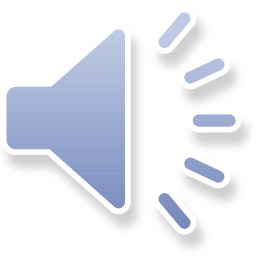 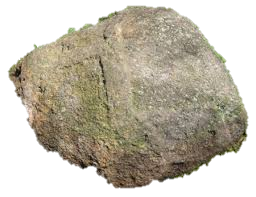 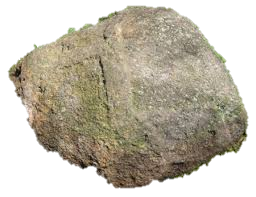 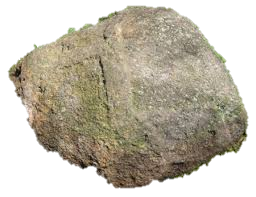 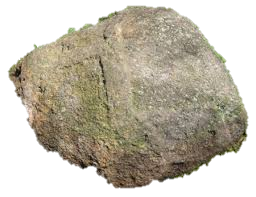 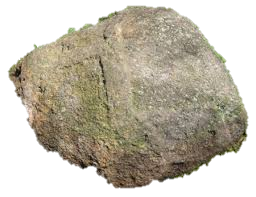 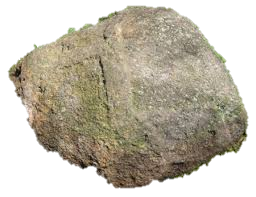 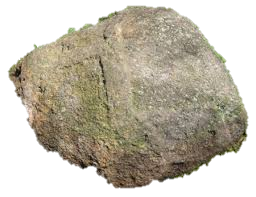 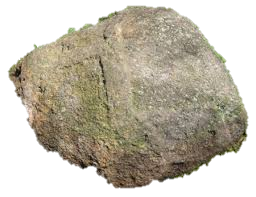 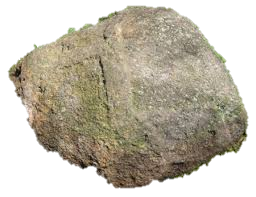 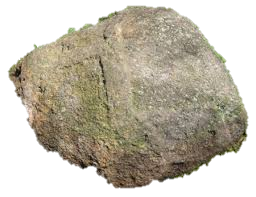 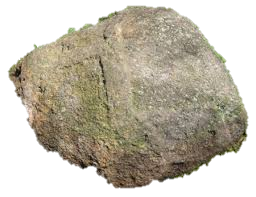 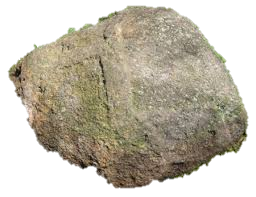 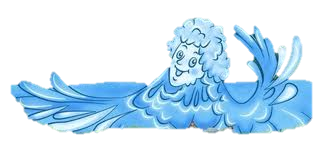 В презентации использованы 
Интернет- ресурсы: https://www.google.ru
Е.А. Алябьева « Итоговые дни по лексическим темам» Книга№1, ТЦ « Сфера»,2009г